UNIT PELAYANAN   RAWAT JALAN( OUT PATIENT DEPARTMENT)
NY. ROKIAH KUSUMAPRADJA
Rumah Sakit adalah institusi pelayanan kes. yang menyelenggarakan pel. Kes. perorangan secara paripurna yang menyediakan pelayanan rawat inap, rawat jalan, dan gawat darurat. 
RUMAH SAKIT UMUM  PELAYANAN DASAR SP SUB SPESIALIS : KELAS A,B,C,D
RUMAH SAKIT KHUSUS ( MEMBERIKAN PELAYANAN UTAMA PADA PENYAKIT TERTENTU)
KELAS RUMAH SAKIT
RS Umum Kelas D adalah rumah sakit umum yang mempunyai fasilitas dan kemampuan sekurang-kurangnya pelayanan umum  dan  2  (dua)  pelayanan  medik spesialis dasar.
RS Umum Kelas C adalah RS umum yang mempunyai fasilitas dan kemampuan sekurang-kurangnya pelayanan medik 4 (empat) spesialis dasar dan 4 (empat) pelayanan penunjang medik.
RS  UMUM Kelas B adalah  RS umum yang mempunyai fasilitas dan kemampuan pelayanan medik sekurang-kurangnya 4 (empat) spesialis dasar, 4 (empat) spesialis penunjang medik, 8 (delapan) spesialis lainnya dan 2 (dua) subspesialis dasar serta dapat menjadi RS pendidikan apabila telah memenuhi persyaratan dan standar.
RS Umum Kelas A adalah RS umum yang mempunyai fasilitas dan kemampuan pelayanan medik sekurang-kurangnya 4 (empat) spesialis dasar, 5 (lima) spesialis penunjang medik, 12 (dua  belas)  spesialis lainnya dan  13 (tiga belas) subspesialis serta dapat menjadi RS pendidikan apabila telah memenuhi persyaratan dan standar.
Pelayanan Medik Spesialis Dasar  adalah pelayanan medik spesialis  Penyakit Dalam, Obstetri dan ginekologi, Bedah dan Kesehatan Anak. 
Pelayanan Spesialis Penunjang adalah pelayanan medik Radiologi, Patologi Klinik, Patologi Anatomi, Anaestesi dan Reanimasi, Rehabilitasi Medik. 
Pelayanan Medik Spesialis lain adalah pelayanan medik spesialis THT, Mata, Kulit dan Kelamin, Kedokteran Jiwa, Syaraf, Gigi dan Mulut, Jantung, Paru, Bedah Syaraf, Ortopedi. 
Pelayanan Medik Sub Spesialis adalah satu atau lebih pelayanan yang berkembang dari setiap cabang medik spesialis. 
Pelayanan Medik Sub Spesialis dasar adalah pelayanan subspesialis yang berkembang dari setiap cabang medik spesialis 4 dasar. Dan 
Pelayanan  Medik Sub Spesialis lain adalah pelayanan subspesialis yang berkembang dari setiap cabang medik spesialis lainnya.
AREA  PELAYANAN 
RUMAH SAKIT
AREA  PELAYANAN MEDIK DAN PERAWATAN
AREA ADMINISTRASI DAN MANAJEMEN
AREA PENUNJANG  DAN OPERASIONAL
INST. RAWAT JALAN (IRJ)
INST. GAWAT DARURAT(IGD)
INST. RAWAT INAP (IRNA)
INST. RAWAT INTENSIF    ( ICU.NICU,PICU)
INST. BEDAH
UNIT HAEMODIALISA
INST. RADIOTERAPI
INST. BEDAH SENTRAL 
DLL
PENUNJANG MEDIK :
FARMASI
LABORATORIUM
RADIIODIAGNOSTIK
BANK DARAH
PEMULASARAAN JENAZAH
PENUNJANG  NON MEDIK
CSSD
LAUNDRY
SANITASI
DAPUR/INST.GIZI
PEMELIHARA SARANA
UNSUR PIMPINAN RS
UNSUR PELAYANAN MEDIK
UNSUR PENUNJANG MEDIK
UNSUR KEPERAWATAN
UNSUR PENDIDIKAN DAN PELATIHAN
KEUANGAN
AKUNTANSI
HUMAS DAN PEMASARAN
SDM
REKAM MEDIS
UNIT PELAYANAN  RAWAT JALAN
Instalasi Rawat Jalan. 
    Fasilitas yang digunakan sebagai tempat konsultasi, penyelidikan, pemeriksaan dan pengobatan pasien oleh dokter ahli di bidang masing-masing yang disediakan untuk pasien yang membutuhkan waktu singkat untuk penyembuhannya atau tidak memerlukan pelayanan perawatan.
Work flow analysis
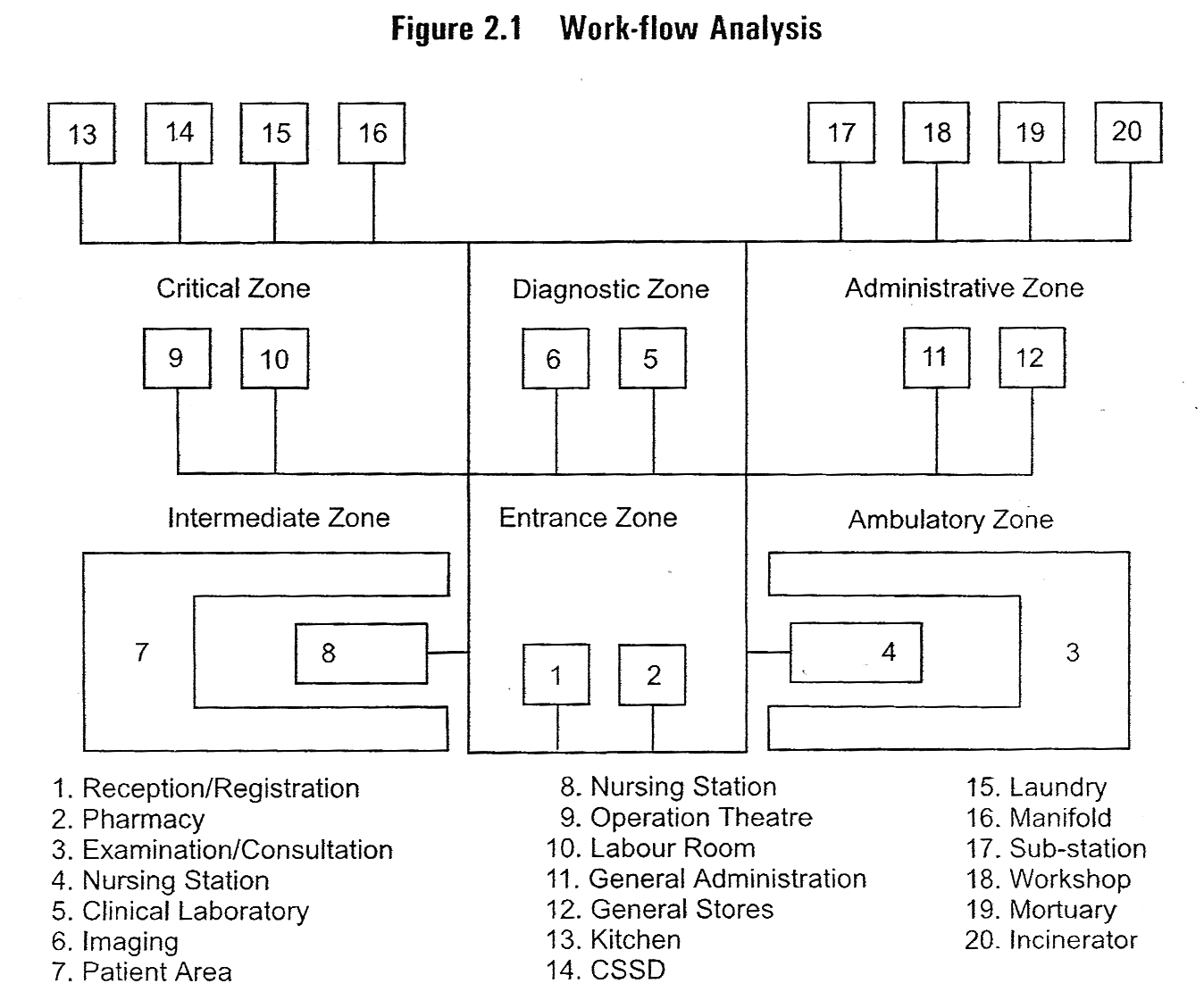 Alur sirkulasi pasien
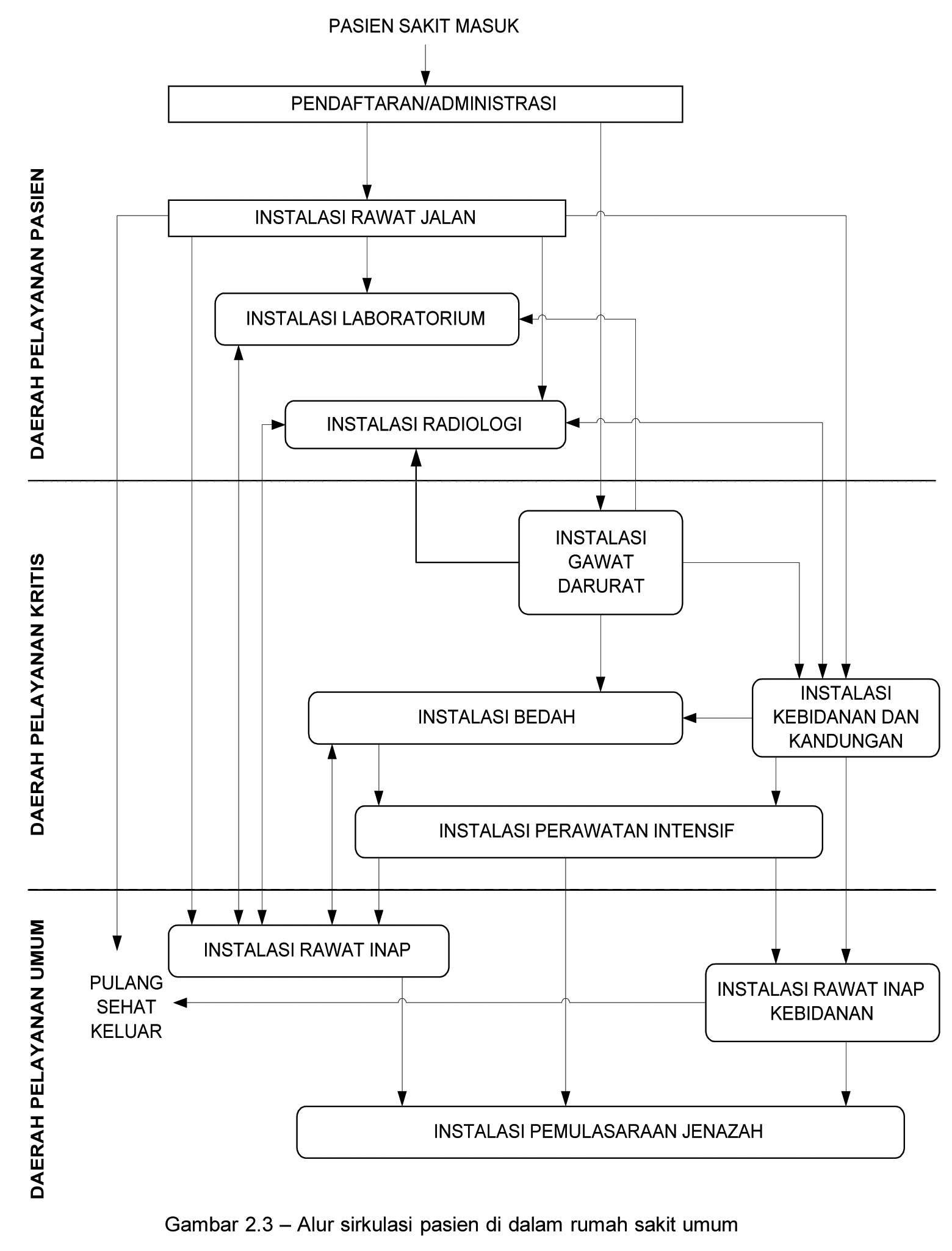 Alur Sirkulasi Pasien dalam RS
Pasien masuk RS  pendaftaran/ admisi pada instalasi rawat jalan (poliklinik) atau pada  IGD apabila pasien dalam kondisi gawat darurat  pertolongan medis segera/ cito.
Pasien yang mendaftar pada  IRJ  diberikan pelayanan medis pada klinik-klinik tertentu sesuai dengan penyakit/ kondisi pasien.
Pasien dg diagnosa peny. ringan setelah diberikan pelayanan medis   langsung pulang.
Pasien dg kondisi harus didiagnosa lebih mendetail akan dirujuk ke instalasi radiologi dan atau laboratorium.  mendapatkan hasil foto radiologi dan atau lab pasien mendaftar kembali ke IRJ sebagai pasien lama.
lanjutan
Selanjutnya apabila harus dirawat inap akan dikirim ke ruang rawat inap  didiagnosa lebih mendetail ke instalasi radiologi dan atau lab.
 jika pasien harus ditindak bedah  dijadwalkan ke ruang bedah. Pasca bedah  yang kondisinya belum stabil akan dikirim ke ruang  ICU  BILA STABIL  rawat inap. 
Sembuh pasien pulang / kamar jenazah
Fasilitas
Pendaftaran pasien/ front office/ information
Rekam medis 
Poliklinik ; daftar nama dokter/ jenis pelayanan/ jam pelayaan
Ruang tindakan
Pelayanan penunjang :
Farmasi/apotik
Laboratorium
Radiologi 
Fasilitas diagnostik : ECG,USG,dll
Gizi klinik
Social  service
Humas/ sudut keluhan
Kasir/ pembayaran
Promosi kesehatan / penyuluhan kesehatan
Kebutuhan ruang ( pedoman teknis bangunan RS( kemenkes 2012)
lanjutan
PERSYARATAN KHUSUS IRJ
Konsep / prinsip dasar poliklinik  :
Letak Poliklinik berdekatan dengan jalan utama, mudah dicapai dari bagian administrasi, terutama oleh bagian rekam medis, berhubungan dekat dengan apotek, bagian radiologi dan laboratorium.
Ruang  tunggu  di  poliklinik,  harus  cukup  luas.  Ada  pemisahan  ruang  tunggu pasien untuk penyakit infeksi dan non infeksi.
Sistem sirkulasi pasien dilakukan dengan satu pintu (sirkulasi masuk dan keluar pasien pada pintu yang sama).
Klinik-klinik yang ramai sebaiknya tidak saling berdekatan.
Klinik  anak  tidak  diletakkan  berdekatan  dengan  Klinik  Paru,  sebaiknya  Klinik Anak dekat dengan Kllinik Kebidanan.
Sirkulasi petugas dan sirkulasi pasien dipisahkan.
Pada tiap ruangan harus ada wastafel (air mengalir)  dan hand rub
Letak klinik jauh dari ruang incenerator, IPAL dan bengkel ME.
Memperhatikan aspek gender dalam persyaratan fasilitas IRJ.
SDM
Pendaftaran : rekam medis
Informasi : tenaga humas
Kasir  : keuangan
Poliklinik : dokter, perawat, TU
Apotik : apoteker, asisten apoteker
Laboratorium : dr Spe PK, laborate, TU
Radiologi : dr  Sp Rad, radiografer,TU
Ruang tindakan : perawat, Dr
Promosi Kes.RS :  tenaga kesehatan terlatih
dll
Dokumen
Kebijakan pelayanan
Pedoman pengorganisasian; tata kerja
Pedoman Pelayanan
SPO
Program ( Rencana Kerja Tahunan )
Bukti pelaksanaan
Laporan ( HARIAN, MINGGUAN, BULANAN, TAHUNAN)
Indikator mutu pelayanan; kepuasan pelanggan 
Rapat
Orientasi
Pelatihan
Kerangka acuan / TOR
Bukti kegiatan (jadwal, tanda tangan kehadiran)
Pre test dan Post test
Laporan kegiatan
LAPORAN
JUMLAH PASIEN : domisili, seks, umur, pendidikan, pekerjaan, cara bayar,dll
JUMLAH PENGUNJUNG , KUNJUNGAN
JUMLAH RUJUKAN 
JENIS KEGIATAN/ TINDAKAN
 JENIS PENYAKIT  10 PENYEBAB PENYAKIT
 JUMLAH PEMBAYARAN ( KAITKAN DENGAN DATA REKAM MEDIS )
KEPUASAN PELANGGGAN
DLL
Formulir rekam medis
Identitas pasien
Asesmen pasien  medis, keperawatan,  gizi, tenaga kes lain
Diagnosis
Hasil pemeriksaan penunjang
Resume pasien pulang/ resume tranfer
Informed concent ( bila ada tindakan )